My precious
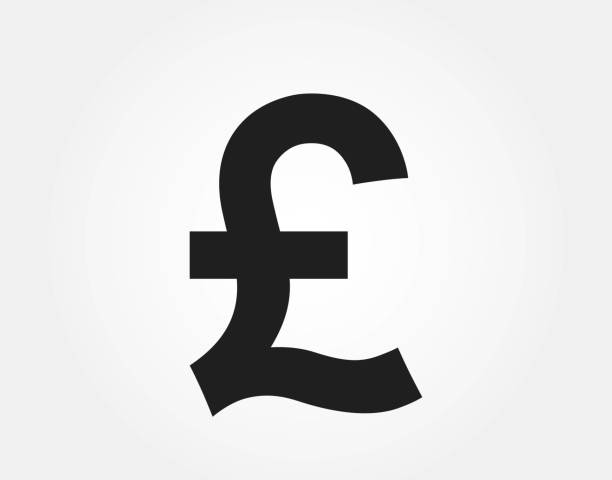 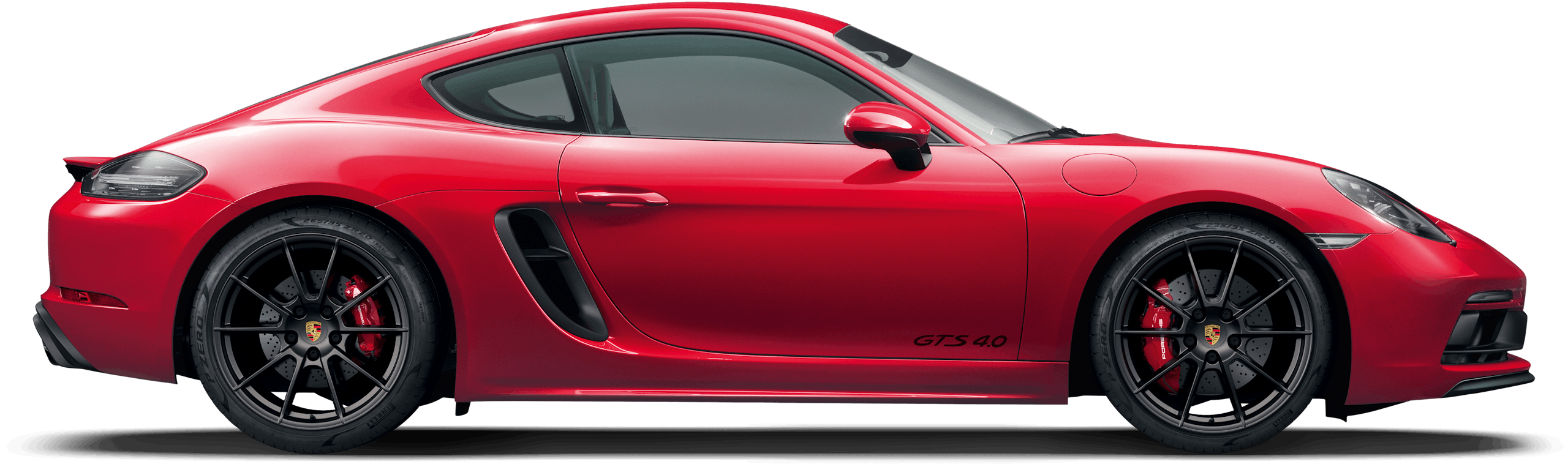 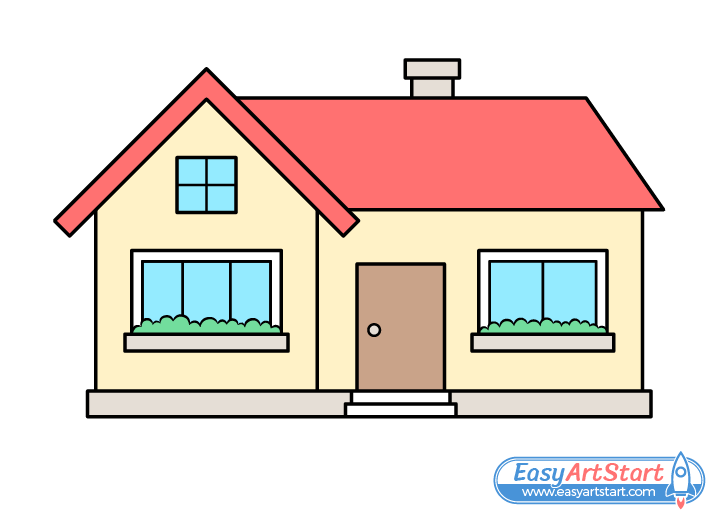 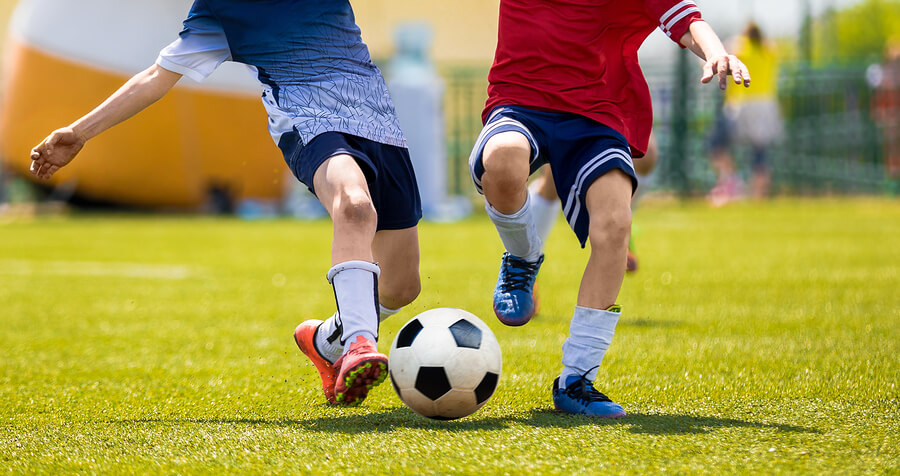 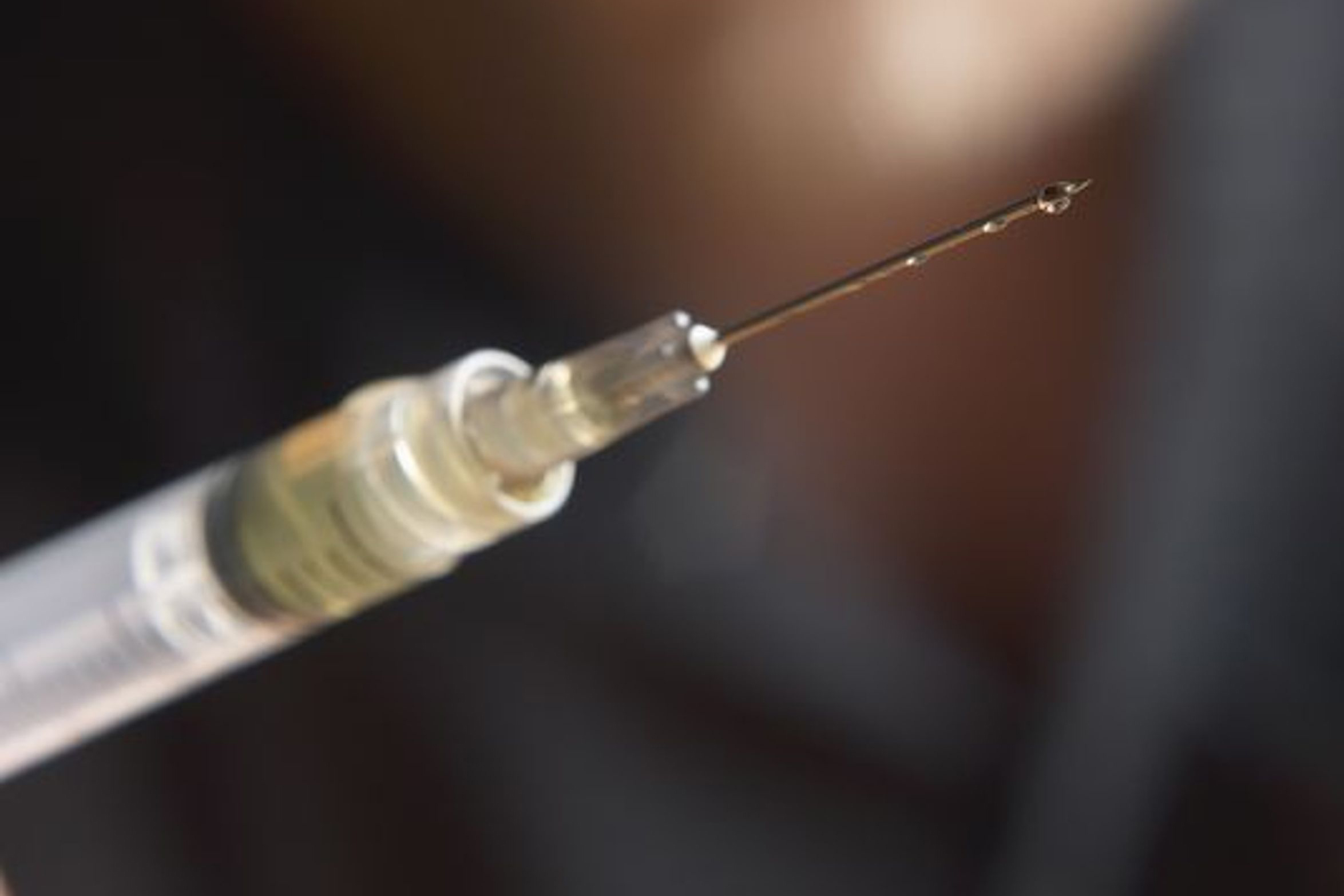 2 Peter 1 v 1-5
Simon Peter, a servant and apostle of Jesus Christ,
To those who through the righteousness of our God and Saviour Jesus Christ have received a faith as precious as ours:
 Grace and peace be yours in abundance through the knowledge of God and of Jesus our Lord
 His divine power has given us everything we need for a godly life through our knowledge of him who called us by his own glory and goodness. Through these he has given us his very great and precious promises, so that through them you may participate in the divine nature, having escaped the corruption in the world caused by evil desires.
Faith
2 Peter 1 v 1&2
Simon Peter, a servant and apostle of Jesus Christ,
To those who through the righteousness of our God and Saviour Jesus Christ have received a faith as precious as ours
2 Peter 1 v 1-5
Simon Peter, a servant and apostle of Jesus Christ,
To those who through the righteousness of our God and Saviour Jesus Christ have received a faith as precious as ours:
 Grace and peace be yours in abundance through the knowledge of God and of Jesus our Lord
 His divine power has given us everything we need for a godly life through our knowledge of him who called us by his own glory and goodness. Through these he has given us his very great and precious promises, so that through them you may participate in the divine nature, having escaped the corruption in the world caused by evil desires.
Knowledge
Grace and peace be yours in abundance through the knowledge of God and of Jesus our Lord
Knowledge
Grace and peace be yours in abundance through the knowledge of God and of Jesus our Lord

 Knowledge puffs up while love builds up.    1 Cor 8 v 1
Knowledge
Grace and peace be yours in abundance through the knowledge of God and of Jesus our Lord

 Knowledge puffs up while love builds up.    1 Cor 8 v 1

 Then you will know the truth, and the truth will set you free John 8 v 32
Knowledge
Grace and peace be yours in abundance through the knowledge of God and of Jesus our Lord

 Knowledge puffs up while love builds up.    1 Cor 8 v 1

 Then you will know the truth, and the truth will set you free John 8 v 32

My people are destroyed from lack of knowledge.
“Because you have rejected knowledge,    I also reject you as my priests” Hosea 4 v 6
His promises
Through these he has given us his very great and precious promises
2 Peter 1 v 1-5
Simon Peter, a servant and apostle of Jesus Christ,
To those who through the righteousness of our God and Saviour Jesus Christ have received a faith as precious as ours:
 Grace and peace be yours in abundance through the knowledge of God and of Jesus our Lord
 His divine power has given us everything we need for a godly life through our knowledge of him who called us by his own glory and goodness. Through these he has given us his very great and precious promises, so that through them you may participate in the divine nature, having escaped the corruption in the world caused by evil desires.
When feeling sinful
If we confess our sins, he is faithful and just to forgive us our sins and cleanse us from all unrighteousness
1 John 1 v 9
When tempted
No temptation has overtaken you except what is common to man. And God is faithful; he will not let you be tempted beyond what you are able but when you are tempted, he will also provide a way out so that you can endure it.
1 Corinthians 10 v 13
When feeling lonely
I will never leave you; 
   I will never forsake you
 Deuteronomy 31 v 6 & Hebrews 13 v 5
When feeling anxious
Do not be anxious about anything, but in every situation, by prayer and petition, with thanksgiving, present your requests to God.  And the peace of God, which transcends all understanding, will guard your hearts and your minds in Christ Jesus.
Philippians 4 v 6&7
Stay Calm!
C
A
L
M
Stay Calm!
Celebrate
Ask
Leave it with him
Meditate
When feeling unloved
For the Lord is good and his love endures forever his faithfulness continues through all generations.
Psalm 100 v 5
When praying gets tough
Ask and it will be given to you; seek and you will find; knock and the door will be opened to you.  For everyone who asks receives; the one who seeks finds; and to the one who knocks, the door will be opened.
Matthew 7 v 7&8
Cornerstone
1 Peter 2 v 4-7
As you come to him, the living Stone—rejected by men but chosen by God and precious to him—  you also, like living stones, are being built into a spiritual house to be a holy priesthood, offering spiritual sacrifices acceptable to God through Jesus Christ.  For in scripture it says:
“See, I lay a stone in Zion,    a chosen and precious cornerstone,and the one who trusts in him    will never be put to shame.”
 Now to you who believe, this stone is precious. But to those who do not believe,
“The stone the builders rejected    has become the cornerstone,”
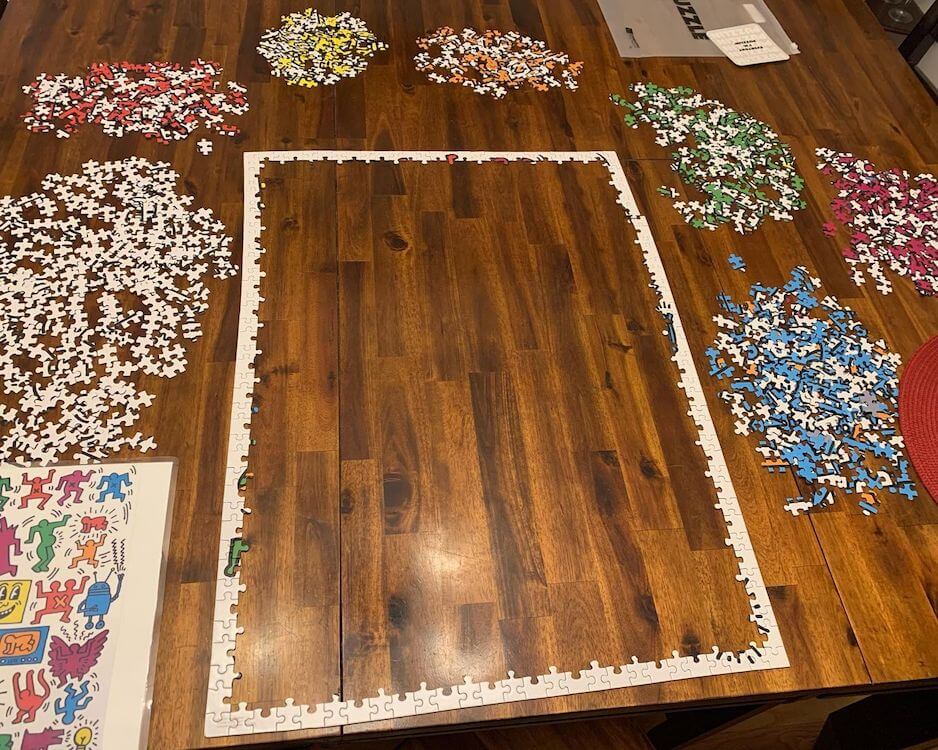 Blood of Christ
1 Peter 1 v 18 & 19
You know that it was not with perishable things such as silver or gold that you were redeemed from the empty way of life handed down to you from your ancestors,  but with the precious blood of Christ, a lamb without blemish or defect.
Blood of Christ
1 Peter 1 v 18 & 19
You know that it was not with perishable things such as silver or gold that you were redeemed from the empty way of life handed down to you from your ancestors,  but with the precious blood of Christ, a lamb without blemish or defect.